BALIKESİR GENÇLİK HİZMETLERİ VE SPOR İL MÜDÜRLÜĞÜOKUL SPOR FAALİYETLERİ BİLGİLENDİRME SEMİNERİNE HOŞGELDİNİZ
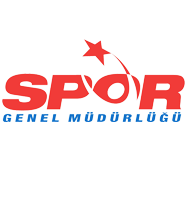 OKUL SPORLARI BİLGİLENDİRME  SEMİNERİ PROGRAMI
1.Bilgi Yönetim Sistemi Hakkında Bilgilendirme 
2.Okul Kullanıcısının Sisteme Girişi
3.Okul Eğiticisi ve İdarecisi Ekleme ve Saha Giriş Belgesinin Çıkartılması
4.Spor Dalı Katılım İşlemleri
5.Lisans İşlemleri
6.Müsabaka İsim(Esame) Listelerinin Hazırlanması
7.Okullarımıza Genel Hatırlatmalar
1-  BİLGİ YÖNETİM SİSTEMİ HAKKINDA GENEL BİLGİLENDİRME
Okul Spor Faaliyetlerinin daha verimli ve etkin bir biçimde sürdürülebilmesi amacıyla Spor Genel Müdürlüğümüz tarafından geçtiğimiz eğitim-öğretim yılından itibaren Okul Spor Faaliyetleri Bilgi Yönetim Sistemi uygulamasına geçilmiştir.
Okul Spor Faaliyetleri Bilgi Yönetim Sistemi ile Okullarımız Sportif Faaliyetler ile ilgili bütün iş ve işlemlerini http://okulsportal.gsb.gov.tr web adresinden gerçekleştirmektedirler.
Okul Sporları Bilgi Yönetim sistemi ile Okullarımız artık başvuru, lisans, esame listesi ve saha giriş belgesi gibi iş ve işlemlerini bu sistem üzerinden gerçekleştirmektedirler.
Her okul müdürlüğü lisanslarını kendisi çıkartmaktadır.
Sağlık Raporu, Veli İzin Belgesi ve Öğrenci Okul Bilgilerinin yer aldığı Ek-5 formu öğrenciler tarafından doldurulduktan sonra, okul müdürü tarafından onaylanacak ve muhafaza edilecek olup, İl veya İlçe  Müdürlüklerimize teslim edilmeyecektir. Ek-5 Formu  olmayan bir öğrenciye lisans çıkartılamaz. 
Okul müdürlükleri sistemde yapmış olduğu tüm iş ve işlemlerden sorumlu olacaktır.
Büyükşehir belediyesi olmamız nedeniyle merkezde bulunan okulların bir çoğunun kurum kodları ve kurumsal mail adresleri değişmiştir. Söz konusu güncellemeler sistem üzerinde tarafımızca yapılmış olup, sisteme giremeyen, şifresi olmayan veya şifresini unutan okullar Bilgi Yönetim Sistemi Giriş Ekranındaki ‘’ Şifremi Unuttum’’ butonuna kurum kodlarını yazıp, ekrandaki güvenlik numarasını girerek şifre sıfırla dediklerinde kurumsal mail adreslerine yeni şifreleri gönderilecektir. Buna rağmen sisteme giremeyen veya şifresi kendisine ulaşmayan okul kullanıcıları il müdürlüğümüz okul sporları servisi ile irtibata geçmeleri gerekmektedir.
2-  OKUL KULLANICISININ SİSTEME GİRİŞİ

Okul kullanıcıları Genel Müdürlüğümüzün www.okulsportal.gsb.gov.tr internet adresinin sağ üst bölümde yer alan Okul Sporları Bilgi Yönetim Sistemi başlığına tıklayarak bilgi yönetim sistemi giriş ekranına ulaşacaklardır. Daha sonra açılan sayfada ilgili yerlere kurum kodunu ve şifre bilgilerini girdikten sonra sisteme giriş yapabileceklerdir.
3.OKUL EĞİTİCİSİ EKLEME VE SAHA GİRİŞ BELGESİNİN ÇIKARTILMASI
    1- Sisteme giriş yaptıktan sonra okul modülünden Okul Eğiticisi Ekle başlığına tıklıyoruz. Daha sonra eğiticinin TC Kimlik Numarasını ilgili alana yazarak sorgula butonuna bastığımızda bilgiler otomatik olarak ekrana yansıyacaktır.
	2-    Fotoğraf yükle butonuna basarak fotograf eklendikten sonra İletişim için gerekli olan e-mail ve telefon bilgileri girilecek, branş seçimi yapıldıktan sonra kaydet butonuna basıyoruz.
3.OKUL EĞİTİCİSİ EKLEME VE SAHA GİRİŞ BELGESİNİN ÇIKARTILMASI
3- Okul Eğiticilerini ve idarecilerini ekledikten sonra Okul Modülünden Eğitici Listeleye tıklıyoruz ve açılan ekranda listele dediğimizde kaydetmiş olduğumuz eğitici ve idarecilerin isimleri ekrana gelecek. İsimlerin üzerine geldiğimizde açılan pencerede saha giriş belgesi yazdıra tıkladığımızda ekranımızda o kişiye ait saha giriş belgesi gelecek kontrollerini yaptıktan sonra belgenin çıktısı alınarak okul müdürüne imzalatılacaktır.
3.OKUL EĞİTİCİSİ EKLEME VE SAHA GİRİŞ BELGESİNİN ÇIKARTILMASI
4- Okul eğiticileri veya İdarecileri ile ilgili herhangi bir değişiklik yapmak istediğimizde Okul Modülünden eğitici listeleye tıklıyoruz açılan ekranda listele dediğimizde isimleri çıkan idareci veya çalıştırıcıların üzerine geldiğimizde açılan pencerden ‘‘Düzenle’’ ye tıkladığımızda kişiye ait ekleme ekranı önümüze gelecek ve buradan istediğimiz değişiklikleri yaptıktan sonra kaydet dediğimizde değişiklik işlemini gerçekleştirmiş oluyoruz.
4.SPOR DALI KATILIM İŞLEMLERİ
1- Okul Kullanıcıları Okul Modülünden Spor Dalı Katılım İşlemleri başlığını tıklanacak açılan sayfada Katagori Seç tıklandıktan sonra açılan tabloda başvurmak istediği branş ve kategorinin üzerine gelerek bir defa tıkladıktan sonra bir uyarı penceresi açılacak TAMAM butonuna tıklayıp seçim yapılması beklenecek, daha sonra ekranda seçim yapmış olduğunuz kategori ve branşa ait kutucukta X işareti çıkacaktır. Bu sayede ilgili branşta seçim işlemi tamamlanmış olacaktır. Başka herhangi bir işlem yapmamıza gerek yoktur. Birden fazla seçim yapmak için aynı işlem tekrarlanacaktır.
2- Seçmiş olduğumuz Branş Kategorisini silmek istediğimizde ekrandaki X işaretinin üzerine bir kez tıklayarak tamam butonunu onaylayacağız. Ancak yapmış olduğunuz katılım başvurusu il müdürlüğümüz tarafından onaylandıktan sonra silme işlemini gerçekleştiremiyorsunuz. Bu durumda Okul Sporları Servisi ile irtibata geçmeniz gerekmektedir.
4.SPOR DALI KATILIM İŞLEMLERİ
 3- Okul Kullanıcıları Başvuru İşlemlerini yaptıktan sonra Okul Modülünde yer alan  Spor Dalı Katılım  Listesi butonunu tıklayarak açılan sayfada sağ tarafta yer alan listele bölümüne basarak seçtikleri branş ve kategorilerinin onaylanıp onaylanmadığını takip edebileceklerdir. Başvurusu onaylanmayan Okullar söz konusu branş ve kategoride müsabakalara katılamayacaktır. Bu nedenle katılım başvurularınızın onaylanıp onaylanmadığını kontrol etmemiz gerekmektedir.
1- Bu kısımda ilk olarak öğrencimizin sisteme kaydını gerçekleştireceğiz.
2- Öncelikle Okul Modülünden sporcu ekle butonuna tıklıyoruz açılan pencerede öğrencinin tc kimlik numarasını ilgili alana yazdıktan sonra tc sorgula butonuna bastığımızda bilgiler otomatik ekrana yansıyacaktır ve sonrasında ekranın sağ tarafında bulunan resim yükle bölümünden resim eklenecek ve aşağıda bulunan kaydet butonuna basılacaktır.
5.LİSANS İŞLEMLERİ
3- İkinci kısımda ise Lisans ekleme işlemini gerçekleştireceğiz. Sporcu ekleme işlemi bitince ekranın sağ alt tarafında yer alan lisans ekle butonuna veya okul modülünden sporcu listele bölümüne girerek önce öğrenciye ait 11 haneli TC numarasını giriyoruz listele butonuna tıklıyoruz. Ekranda ismi çıkan öğrenci isminin üzerine geldiğimizde çıkan menüde yer alan sporcu lisans ekleye tıklıyoruz. Açılan pencerede sol üst tarafta yer alan lisans ekleye tıklıyoruz. Daha sonra söz konusu bölümdeki bilgileri doldurup, sayfanın alt bölümünde mavi yazı ile belirtilen Ek-5 formunun çıktısı alınarak sol taraftaki  onay kutucuğunu işaretliyoruz ve  kaydete basıyoruz. Ekranın sol üst tarafında yer alan lisans listeleye veya Okul Modülünde yer alan lisanslı sporcu listeleye tıkladığımızda ekrana gelen öğrenci isminin üzerine ok işaretini getirdiğimizde sol tarafta açılan menüden lisans yazdır bölümüne tıklayarak lisans çıkarma  işlemini tamamlamış oluyoruz.
5.LİSANS İŞLEMLERİ
4- Lisansın çıktısı alınarak Ek-5 Formu kontrol edildikten sonra okul müdürü tarafından imzalanacak ve işlem tamamlanmış olacaktır.
 5- Ek-5 Formu olmayan bir öğrenciye Lisans        çıkartılmayacaktır. 
 6- Sağlık Raporu, Veli İzin Belgesi ve Öğrenci Okul  Bilgilerinin yer aldığı Ek-5 formu öğrenciler tarafından doldurulduktan sonra, okul müdürü tarafından onaylanacak ve muhafaza edilecek olup, İl veya İlçe  Müdürlüklerimize teslim edilmeyecektir.
6.MÜSABAKA İSİM LİSTESİNİN(ESAME)HAZIRLANMASI
1- Okul kullanıcıları sistemden sporcu lisans ekleme işlemini yaptıktan sonra, bilgi yönetim sistemi içerisinde bulunan okul modülünden açılan pencerede ‘‘ Branş ve kategori analiste kayıt’’ a tıklıyoruz. Açılan pencerede bulunan bilgileri girdikten sonra listele dediğimizde ilgili branş ve kategoride lisans çıkardığımız çocukların isim listesi ekrana gelecektir. Müsabakaya katılacak olan öğrencilerin ilgili branş talimatında belirtilen sporcu sayısı kadar isimlerinin yanında bulunan kutucuğu işaretliyoruz ve kaydet butonuna tıklıyoruz.
6.MÜSABAKA İSİM LİSTESİNİN(ESAME)HAZIRLANMASI

2- Daha sonra okul modülünde yer alan esame listesi başlığını tıklıyoruz. Ekrandaki bilgileri doldurduktan sonra listele dediğimizde ilgili branş ve kategoriye ait müsabaka isim listesi ekrana gelecektir.
3- Bu isim listesi her müsabaka öncesinde çıkartılacak ve ilgili branşın hakemlerine teslim edilecektir. Elle doldurulan isim listeleri kabul edilmeyecektir.
4- Müsabaka isim listeleri her müsabaka için farklı olarak hazırlanabilecektir.
7. OKULLARIMIZA GENEL HATIRLATMALAR
Lisanstaki fotoğraflar son 6 ay içerisinde çekilmiş olması gerekmektedir.
Lisansların renkli olarak çıkarılması zorunludur.
Bir öğrenciye sadece bir lisans çıkartılacak.(sistem 2. lisansa izin vermiyor.)
Spor Dalı katılım işlemi yapıldıktan ve tarafımızca onaylandıktan sonra mail adresinize onay mesajı gitmektedir.
Bu yıl ilk olarak Voleybol, Bisiklet ve Oryantiring Branşlarında Gençler a ve b yaş gurubu olarak ikiye ayrılmıştır.
Çıkartılan lisanslar bir yıl geçerli olacak ve her yıl tekrar çıkarılacaktır. Vize ve yenileme işlemi olmayacaktır.
Grup yarı final ve Türkiye Birinciliği yarışmalarına katılacak kafilelere yolluk ve harcırahları il müdürlüğümüzün tarafından ödenecek olup, Valilik Olurlarını En Geç 5 iş günü öncesinden İl Müdürlüğümüze getirmeleri gerekmektedir.
Okullar yarışmalara gelirken öğrenci lisanslarını, ve idareci ile çalıştırıcılara ait saha giriş belgelerini yanında getirmek zorundadırlar.
Her türlü iş ve işlemlerinizle ilgili İl müdürlüğümüz      	    okul sporları servisi iletişim bilgileri;
   
	Tel  : 241 19 42 – 43 dahili:134 
    	Fax: 241 63 18
Mail: 
bilgi@balikesirokulsporlari.com

                        Yeni İnternet Adresi :
                   balikesirokulsporlari.com
BİZLERİ SABIRLA DİNLEDİĞİNİZ İÇİN HEPİNİZE 			     TEŞEKKÜR EDERİZ……